Projektas 

„Vandens stebuklas“
Parengė Gitana Selevičienė, Onutė Amulytė, Svetlana Zalynskaja
TEMOS AKTUALUMAS
2021 m. vasaros metui „Geniukų“ grupės auklėtojos ugdytiniams parinko smagias, kūrybiškumą skatinančias veiklas, kurios praplėstų žinias apie juos supančią gamtą, suteiktų pirmąsias ekologišką gyvenimo būdą ugdančias žinias.
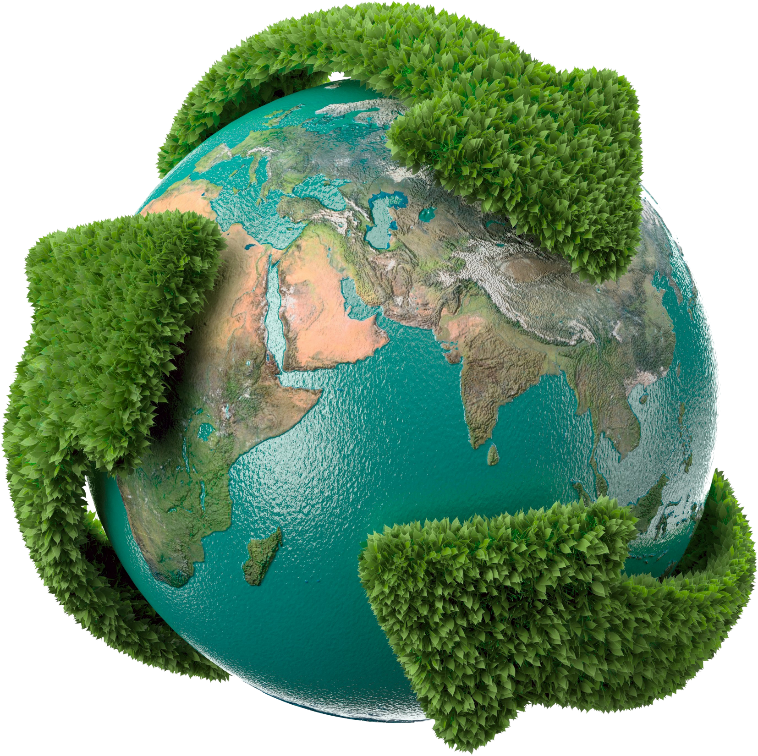 Projekto kryptis - ėjimas  per žaidimą į gamtosaugą.
TEMOS AKTUALUMAS
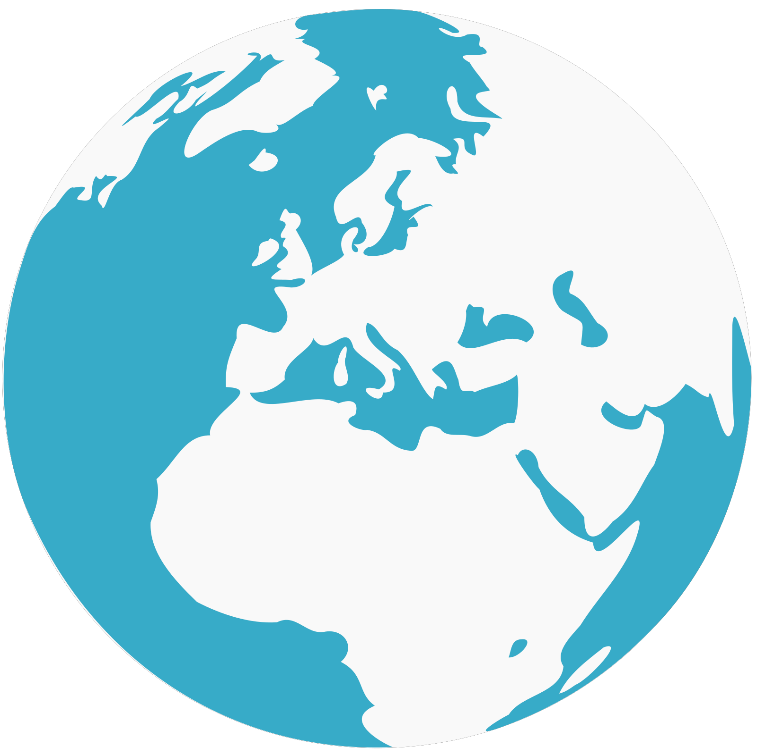 Net apie 70% mūsų planetos žemės dengia vanduo.
Vanduo yra svarbus ir nepakeičiamas gamtos turtas.
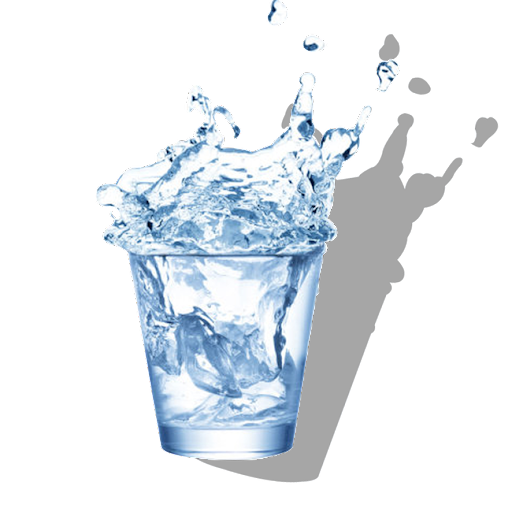 Vanduo yra gyvybės šaltinis. Jis yra bekvapis ir beskonis skystis.
„VANDENS STEBUKLAS“
Padėti vaikams pajausti vandens svarbą žmogui.
TIKSLAS
Renkamės ugdymą per žaidimą. Tokios veiklos metu natūraliai atsiskleidžia vaikų asmenybė, charakterio savybės. Vaikai patenkina savo smalsumą, natūraliai išgyvena visą jausmų spektrą, klysta ir mokosi iš savo klaidų, mokosi spręsti problemas.
Ugdyti vaikų atsakomybės jausmą: tausoti gamtinius išteklius.
Prisiminti įvairias vandens formas ir jų pritaikymą žmogaus gyvenime.
UŽDAVINIAI:
Išbandyti naujus žaidimo būdus su vandeniu.
Ugdyti higienos įgūdžius.
Rasti atsipalaidavimo būdų klausant vandens muzikos, jūros bangų sukeliamo garso, lietaus garsų įrašų.
Lavinti vaizduotę, sužadinti teigiamus jausmus atliekant įvairias veiklas su vandeniu.
Socialinė kompetencija
Pažinimo kompetencija
UGDYMAS VYKSTA ATSIŽVELGIANT Į KOMPETENCIJAS
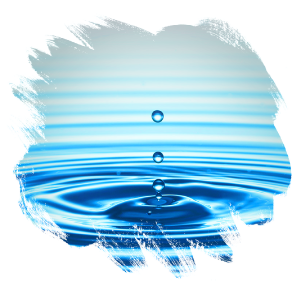 Projekto
„Vandens stebuklas“
veiklos
Komunikavimo kompetencija
Sveikatos saugojimo kompetencija
Meninė kompetencija
VAIKŲ VEIKLŲ FORMOS
Visos grupės veikla
Veikla grupelėse
Individuali veikla
Veikla grupėje
Veikla lauke
Veikla namuose
Birželis – Liepa - Rugpjūtis
Stebėjimas, lytėjimas
Minčių lietus, pasakojimas
VAIKŲ VEIKLŲ BŪDAI
Žaidimai
Tyrinėjimas, klausinėjimas
Ragavimas, uostymas, klasifikavimas
Eksperimentavimas
PAKARTOJAME SAVO ŽINIAS APIE VANDENĮ
Valandėlė su sveikatos priežiūros specialiste Egita.
Pokalbiai, diskusijos su grupės mokytojomis.
Kūrybinis bendras vaikų darbas – plakatas, informuojantis apie vandens svarbą mūsų gyvenime.
Birželis – Liepa - Rugpjūtis
EKSPERIMENTUOJAME GRUPĖJE
VANDUO IR ORASĮ lėkštutes su žvake įpylėme spalvoto vandens ir uždengėme stiklainiu. Žvakei užgesus, vandens lygis pakyla, taip nutinka todėl, kad stiklainyje esantis oras atvėsta ir susispaudžia.
VANDUO IR KITOS CHEMINĖS MEDŽIAGOSĮ stiklinę įpylėme vandens, aliejaus, maistinių dažų ir putojančią tabletę. Stebėjome kylančius burbuliukus.
VANDUO IR VAISIAI
Į stiklinę įpylėme vandens, dėjome skirtingus vaisius. Stebėjome spalvą, bandėme apibūdinti kvapą ir skonį.
Birželis – Liepa - Rugpjūtis
GAMINAME ŽAISLUS GRUPĖJE
UGDYMAS PER ŽAIDIMĄ
PLASTIKINIS VANDENS GYVENTOJAS - MEDŪZA
POPIERINIS VANDENS GYVENTOJAS - RYKLYS
Birželis – Liepa - Rugpjūtis
EKSPERIMENTUOJAME LAUKE
Vandens stebuklas – „Besiskleidžianti gėlytė“
Vandens stebuklas – „Vandens muzika“
UGDYMAS PER ŽAIDIMĄ
Birželis – Liepa - Rugpjūtis
EKSPERIMENTUOJAME LAUKE
„Vandens muzika“
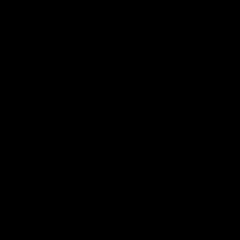 Birželis – Liepa - Rugpjūtis
EKSPERIMENTUOJAME LAUKE
Vandens stebuklas – piešimas ant vandenyje pamirkyto lapo.
Vandens stebuklas – „spalvų magija“.
Vandens savybės – „vandenyje lengvai skęstantys ir neskęstantys daiktai“
Muilo putų fiesta.
Birželis – Liepa - Rugpjūtis
ANIMUOTA PASAKA „TEKĖK, UPELIUK“
Vaikai aptarė:
ką gero upeliukas padarė miško gyventojams;
kodėl tiek daug draugų jam padėjo bėdoje.
Vėliau vaikai piešė ką geriausiai įsiminė.
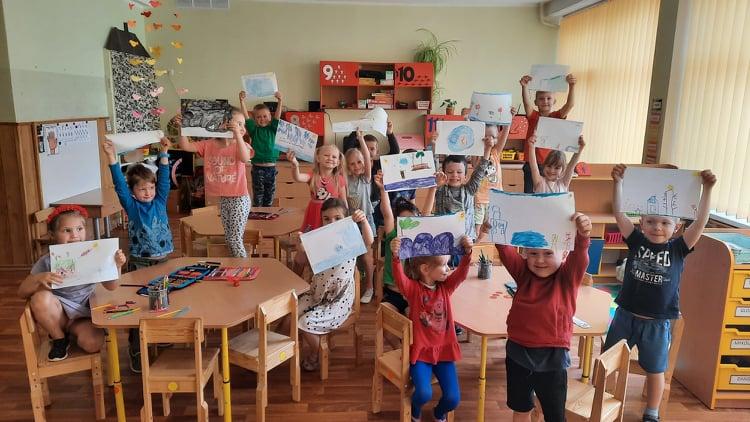 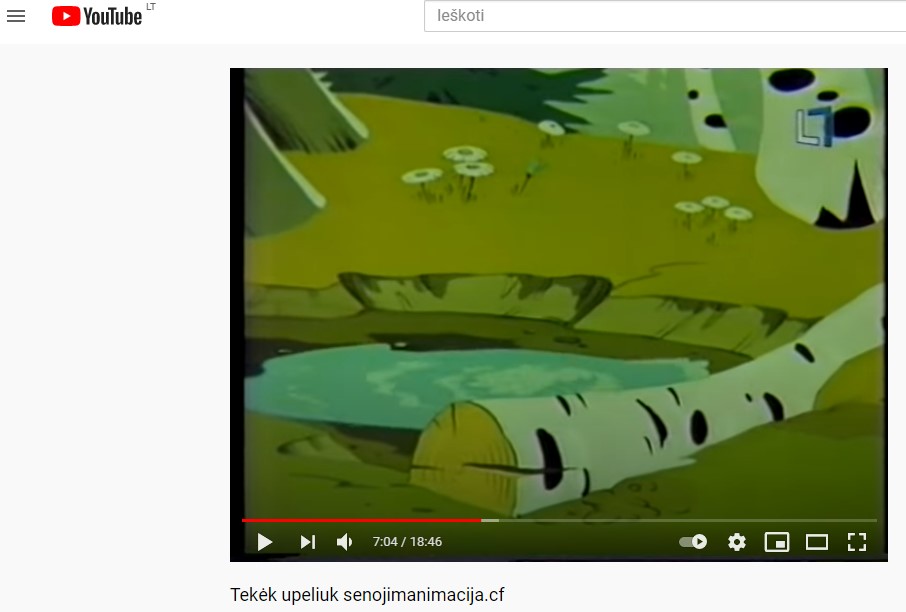 Birželis – Liepa - Rugpjūtis
VANDENS VARTOJIMAS
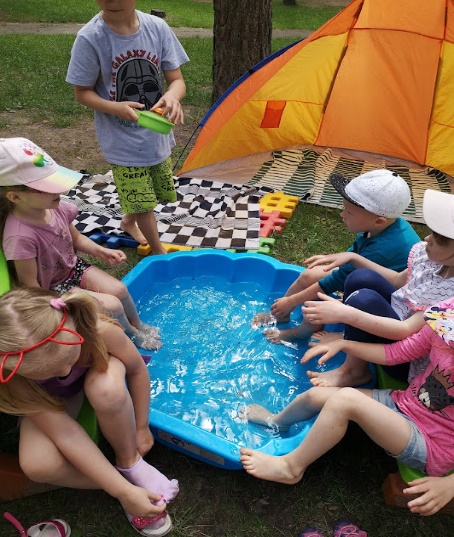 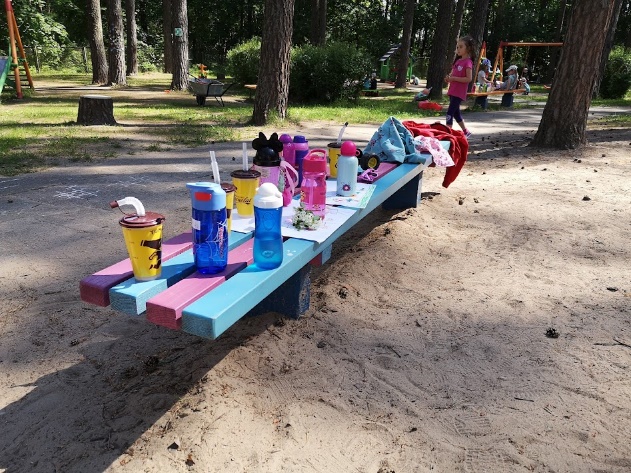 GALŪNIŲ APIPYLIMAS VANDENIU
GRŪDINIMASIS VANDENIU IR SAULE
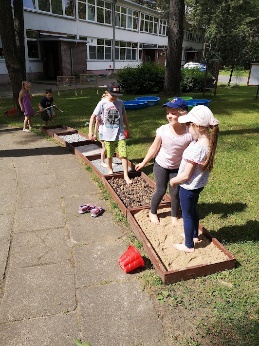 VEIKLOS LAUKE SVEIKAM GYVENIMO BŪDUI PUOSELĖTI
IR DAR DAUG SMAGIŲ VEIKLŲ LAUKE
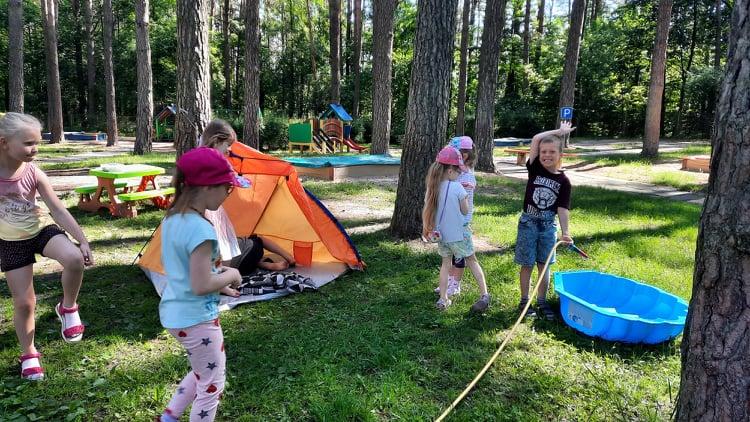 Vaikai žaidžia palapinėje,
stato drėgno smėlio pilis,
piešia ant stiklo.
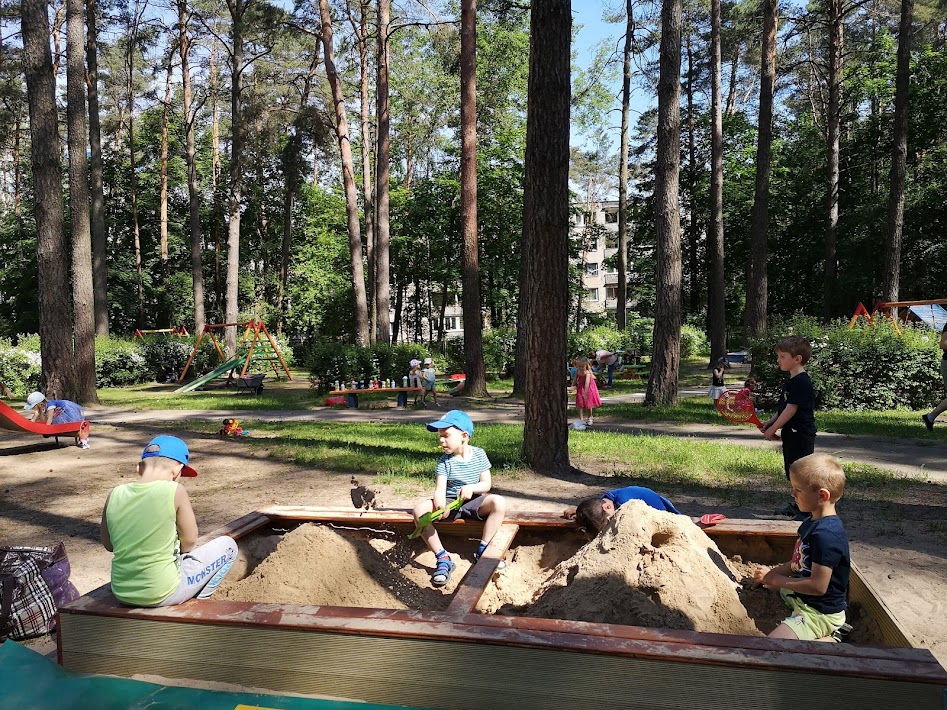 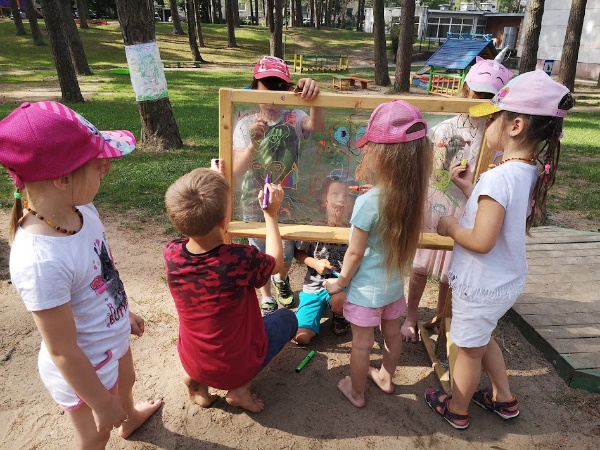 VASAROS ŠVENTĖS IR RENGINIAI
Joninių šventė
Karaliaus Mindaugo karūnavimo diena
„Sveikatingumo savaitė“
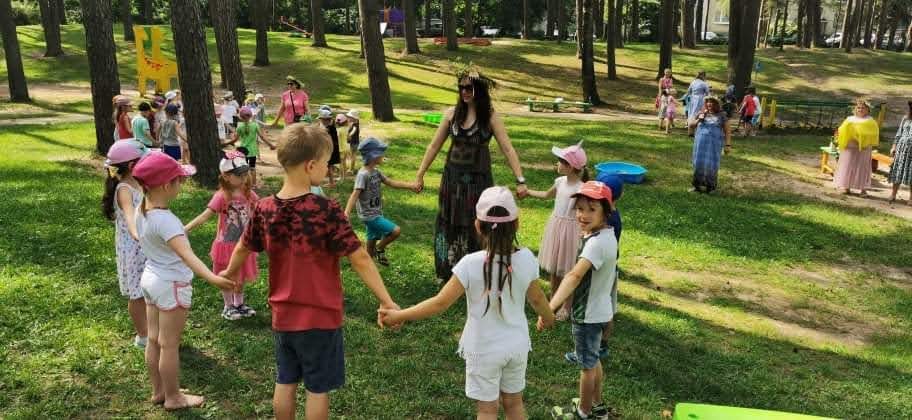 1
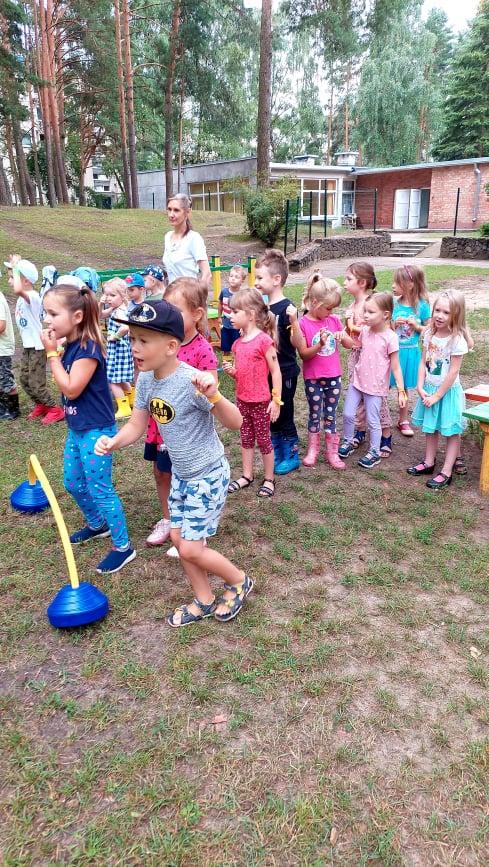 3
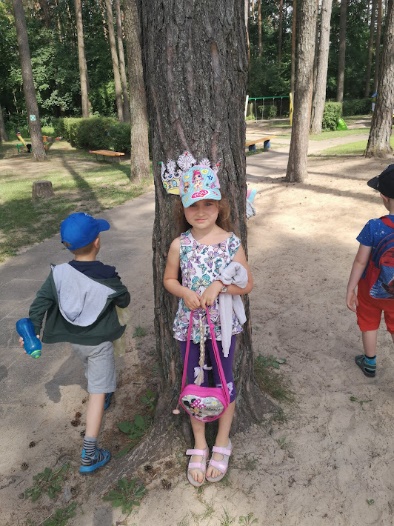 2
Vandens daug naudojame savo buityje.
SU VAIKAIS ATRADOME
Vanduo svarbus organizmo sveikatai palaikyti.
Maisto ruošimas.
Vanduo yra smagi ir naudinga pramoga.
Higiena ir pastovi kūno temperatūra.
Vanduo palaiko gyvybę visoje žemėje.
Pramogos prie vandens telkinių.
Svarbus visai gyvai gamtai.
Vanduo yra atsinaujinantis gamtos išteklius, tačiau....
VAIKAI SUŽINOJO
... vandenį užteršus, keisis jo savybės, kokybė.
Suprato, kad atsakomybė tausoti gamtinius išteklius priklauso visiems: ir suaugusiems, ir vaikams.
PROJEKTO REZULTATAI
Grūdinosi vandeniu, stengėsi vartoti pakankamą vandens kiekį dienos bėgyje (akcentuojant jo kiekį įvairiomis sąlygomis).
Per žaidimą vaikai:
Atrado, kad vanduo yra visada pasiekiamas, smagi žaidimo priemonė (išbandydami įvairius žaidimo būdus su vandeniu).
Užtvirtino asmens higienos įgūdžių žinias.
Atrado atsipalaidavimo būdų, klausant vandens muzikos, jūros bangų sukeliamo garso, lietaus garsų įrašų, stebint „lavos lempą“.
Smagiai leido laiką, žaisdami vaizduotę lavinančius ir veiklas praturtinančius žaidimus su vandeniu.
AČIŪ UŽ DĖMESĮ!